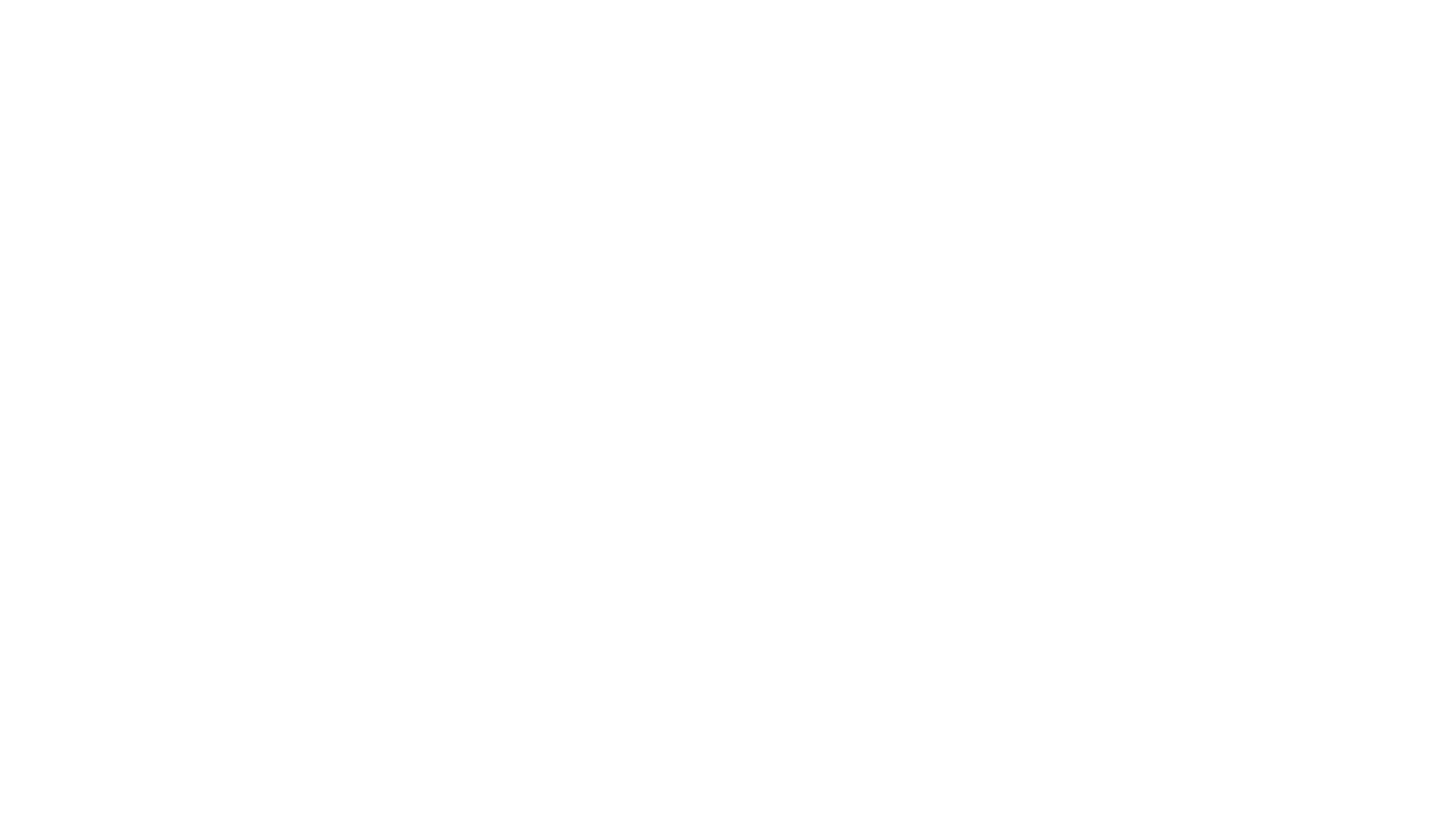 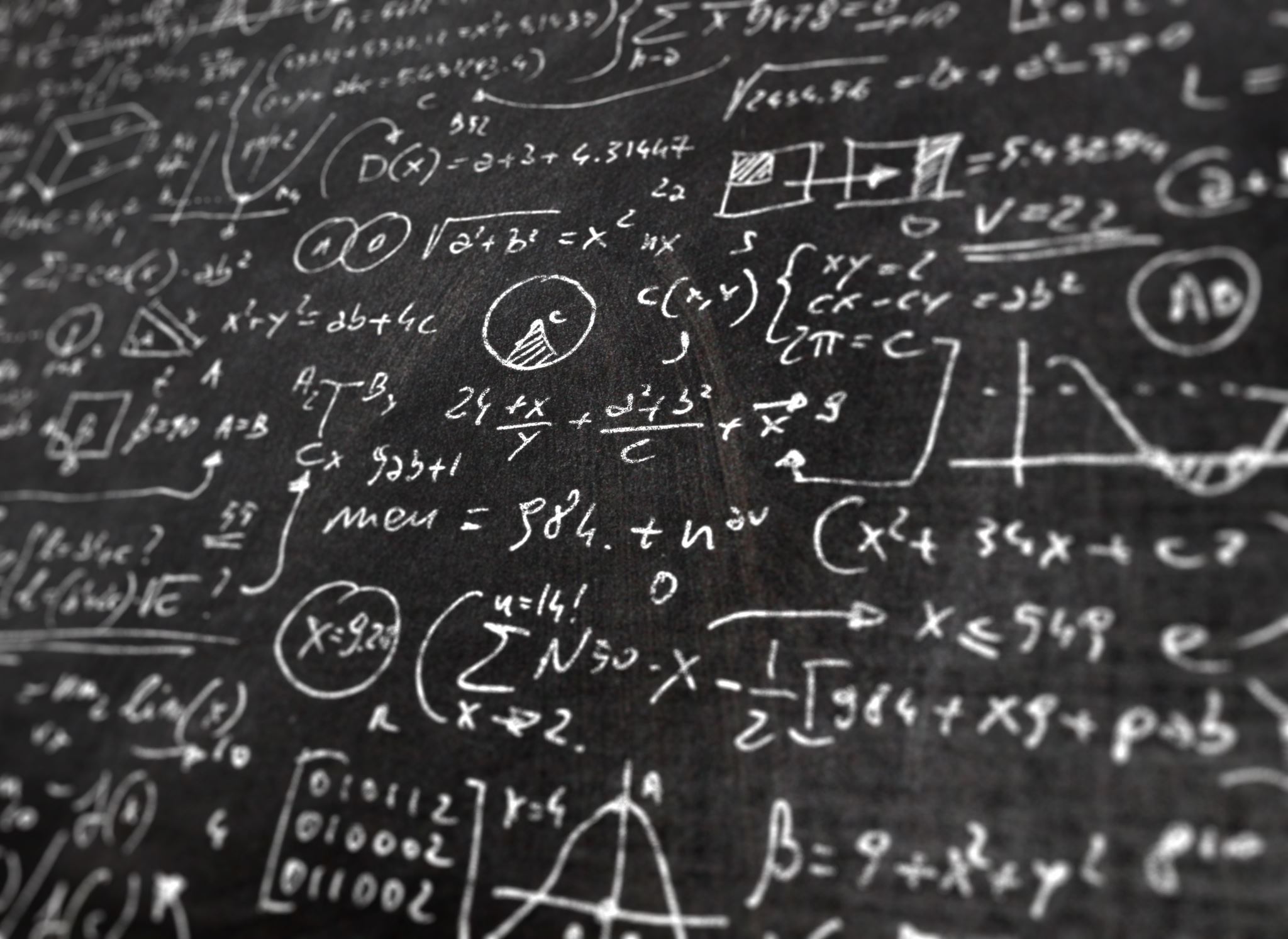 Proofs for Deep Thought:
Accumulation for Large Memories and Deterministic Computations
benedikt bünz, Jessica Chen
New York university
Asiacrypt 2025
1
Machine computation
CPU
statei
statei+1
MEM
Asiacrypt 2025
2
proving Machine computation
Proving the correctness of computations (record read/write)
				+
Proving the correctness of all memory accesses
		=> “Memory-proving”
CPU
statei
statei+1
MEM
Asiacrypt 2025
3
Memory-proving: previous Approach
The best previous approach was Spice [SAGL18]
1500 constraints per read/write
They used offline memory-checking [BEG+91]
Can be built using multi-set hash functions
Prover has small storage (a hash digest)
	hashing is expensive in circuit 
SHA256: 20k witness size
Circuit-friendly hash like Poseidon: >200 witness size
Asiacrypt 2025
4
[Speaker Notes: 1500 constraints => witness for circuit is ~1500 elements]
Memory-proving: previous Approach
The best previous approach was Spice [SAGL18]
1500 constraints per read/write
They used offline memory checking [BEG+91]
Can be built using multi-set hash functions
Prover has small storage (a hash digest)
	hashing is expensive in circuit 

Can we perform memory-proving without proving hashes?
Asiacrypt 2025
5
[Speaker Notes: 1500 constraints => witness for circuit is ~1500 elements]
Memory-proving: naïve approach
Unroll the entire machine into a circuit
Circuits are used in most proof generation

Do not know a priori the bound on the total number of machine computation steps…
CPU
statei
statei+1
MEM
Asiacrypt 2025
6
Memory-proving: Modern approach
Use folding/accumulation schemes
CPU
statei
statei+1
MEM
Asiacrypt 2025
7
Accumulation scheme
Asiacrypt 2025
8
Memory-proving: use accumulation
Generate one proof per state transition, then accumulate
Do not need to know a priori the bound on the number of computation steps
Can stop anytime to verify
CPU
statei
statei+1
MEM
Asiacrypt 2025
9
Building accumulation scheme: PROTOSTAR
Asiacrypt 2025
10
Our Goal: Accumulation for memory-proving
Asiacrypt 2025
11
Research Question: Efficient memory-proving for large memories
12
Our Results
Asiacrypt 2025
13
Starting Point: MEMory-proving in PROTOSTAR
We extend the lookup argument to support dynamic memory
Asiacrypt 2025
14
The Lookup Argument (LogUp) [Hab22]
Asiacrypt 2025
15
The Lookup Argument (LogUp) [Hab22]
Sparseness!
Asiacrypt 2025
16
The Lookup protocol
Vectors of witnesses
and numerators
Asiacrypt 2025
17
Vectors of fractions
The Lookup Argument (LogUp) [Hab22]
Asiacrypt 2025
18
Proving dynamic memory
Asiacrypt 2025
19
Proving dynamic memory
Asiacrypt 2025
20
Proving dynamic memory
Extend the LogUp argument to indexed vector lookup
Asiacrypt 2025
21
Asiacrypt 2025
22
Asiacrypt 2025
23
Asiacrypt 2025
24
Proving dynamic memory
Asiacrypt 2025
25
Asiacrypt 2025
26
Asiacrypt 2025
27
Results recap
28
Further optimization
29
Other applications of GKR in accumulation
Any deterministic computation 
ideally uniform, algebraic and low depth
Only requires committing to inputs/outputs
30
Thank you!
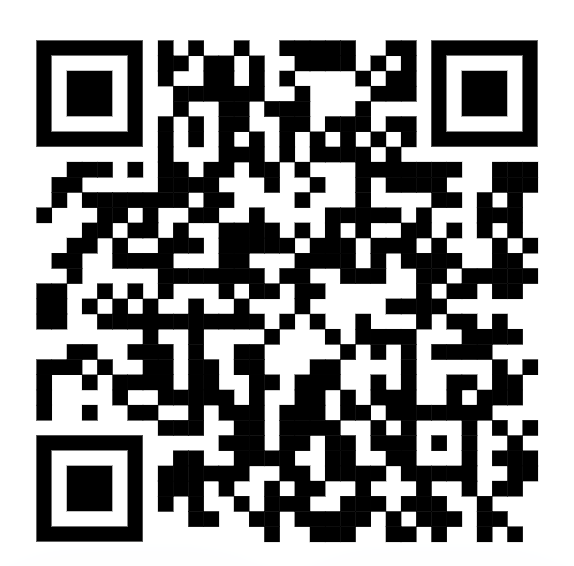 https://eprint.iacr.org/2024/325
Asiacrypt 2025
31